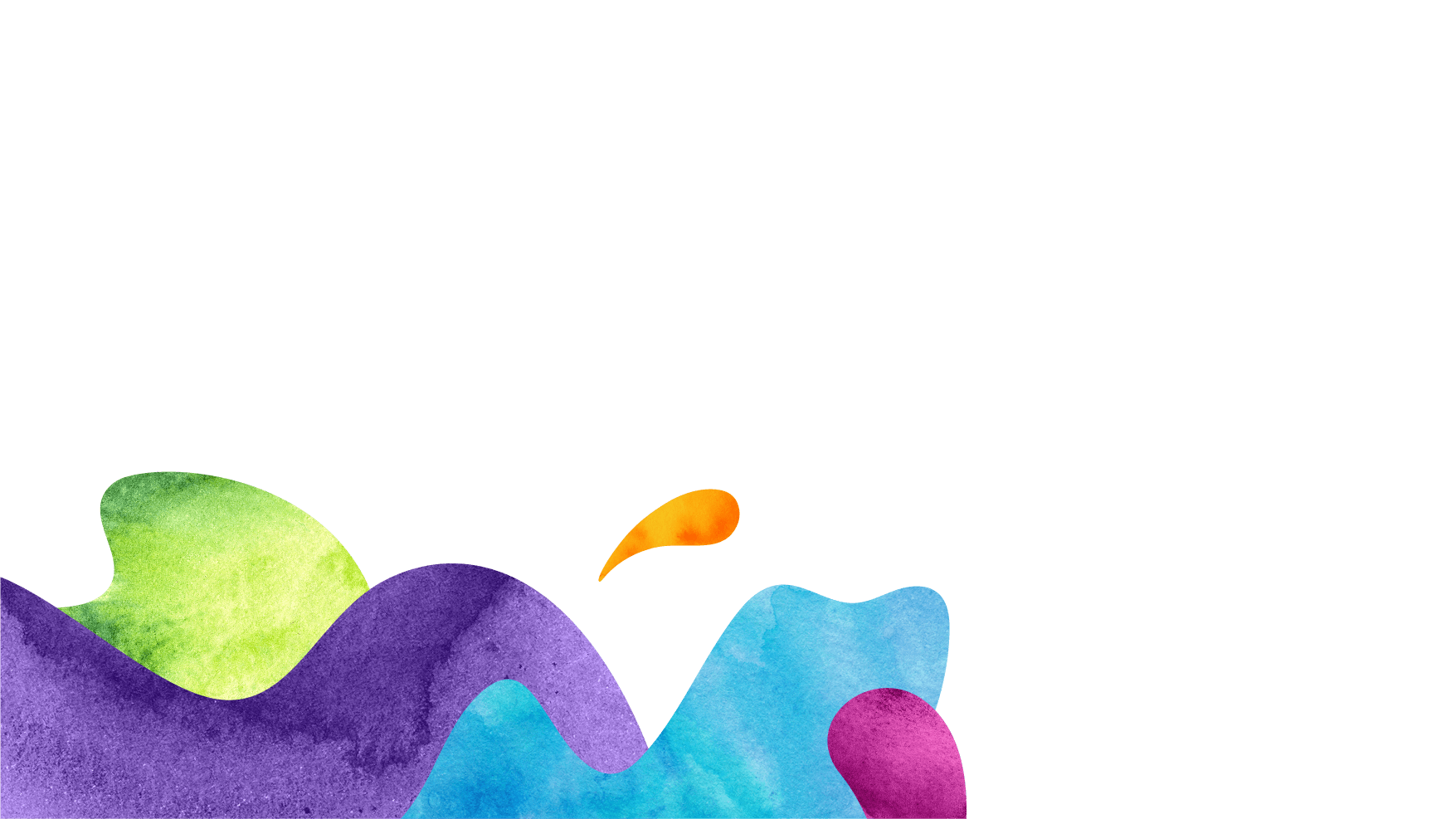 Pour une santé accessible à tous
04/07/2023
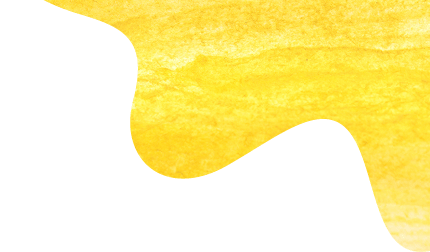 Le Groupe VYV est issu de l’union de plusieurs acteurs mutualistes et de l’économie sociale et solidaire :

Harmonie Mutuelle, MGEN, MMG, MNT, Smacl Assurances, VYV3 et Groupe Arcade-VYV

Son manifeste « La santé est un droit », son plan stratégique « VYV 2025 » et sa raison d’agir,portent la promesse du groupe et constituent sa feuille de route. 
Le Groupe VYV est un groupe français de référence en santé et protection sociale.
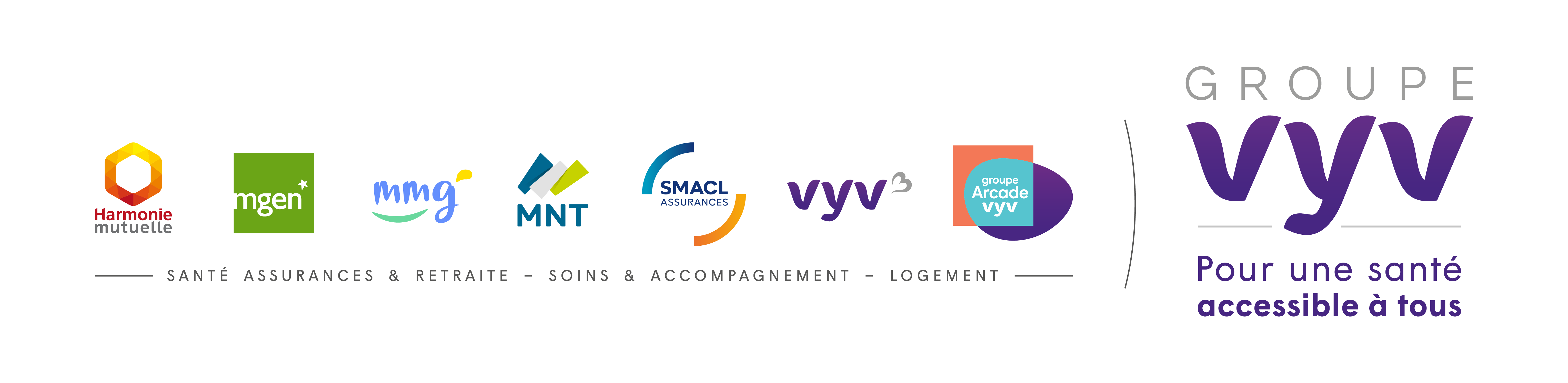 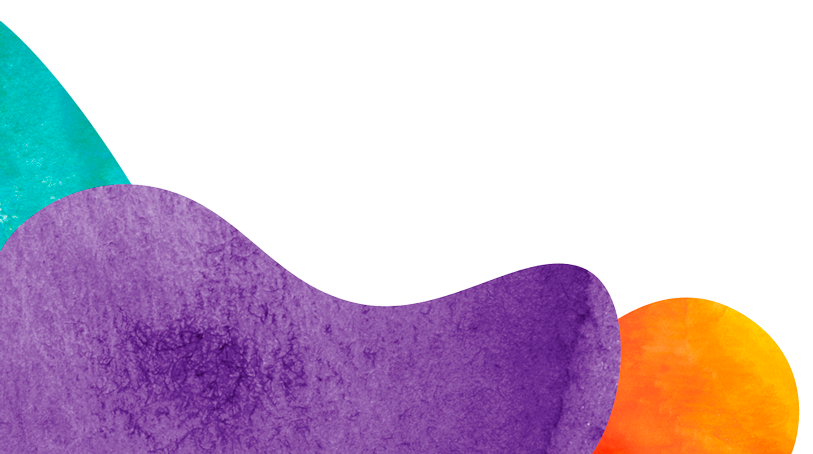 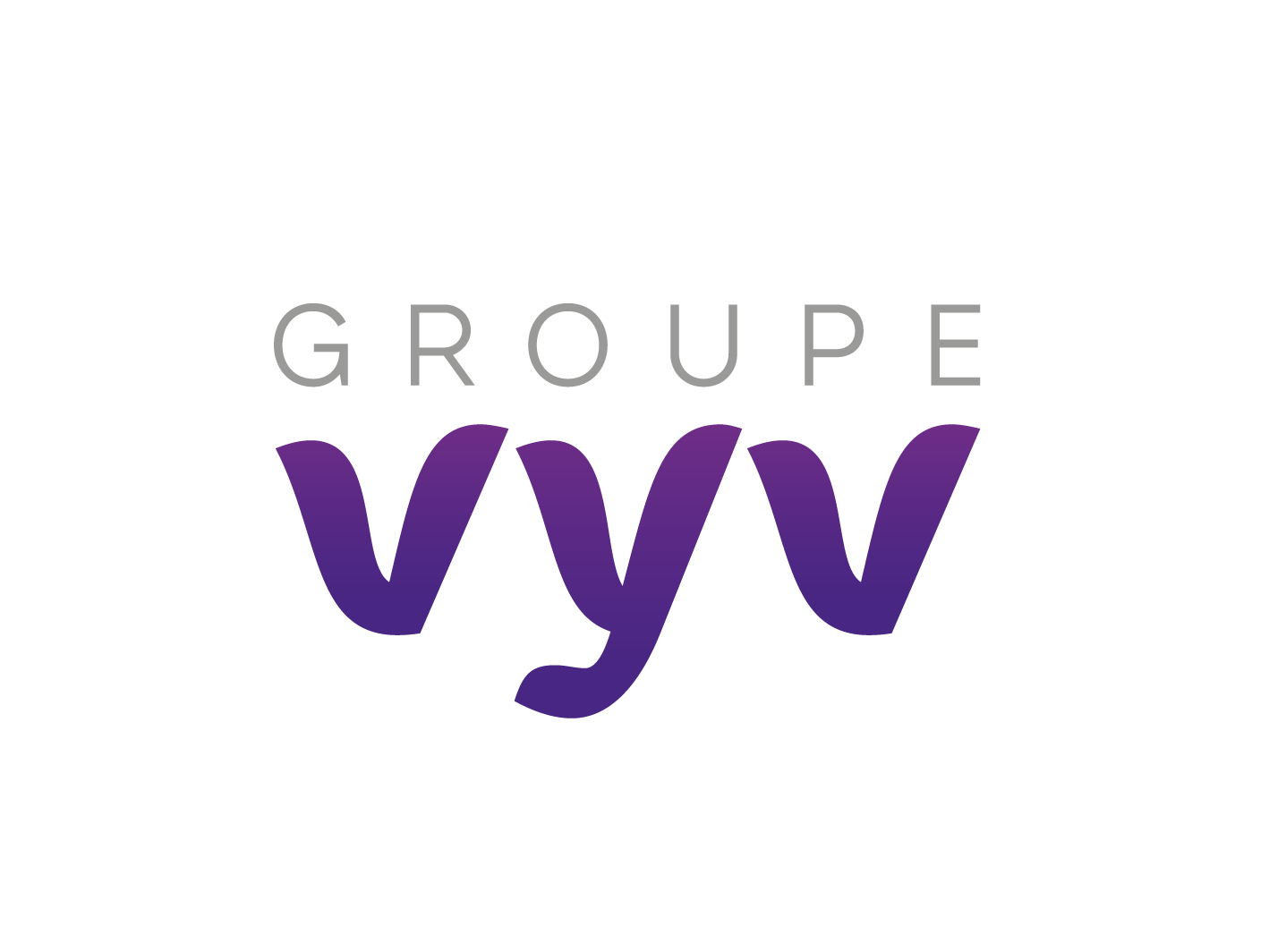 2
Au cœur de notre action :le droit à la santé
Bien qu’il fasse partie intégrante de notre Constitution, le droit à la santé n’est malheureusementpas garanti pour tous. Inégalités sociales, déséquilibres territoriaux, déserts médicaux, paupérisationde l’hôpital public… Les constats sont terribles et leurs conséquences sont à nos yeux inacceptables.
Le Groupe VYV refuse ce recul de l’accès aux soins ainsi que la marchandisation de la santé. 
Fort de sa vision humaniste et mutualiste de la santé, le Groupe VYV fait de l’effectivitédu droit à la santé sa raison d’agir et le cœur de son engagement. Ce droit engage la sociétécomme il nous engage nous-même en tant que groupe de référence de santé et de protection sociale.
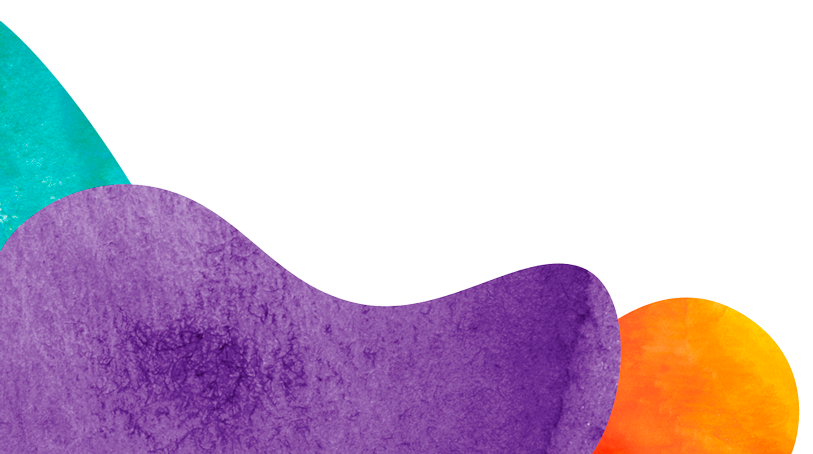 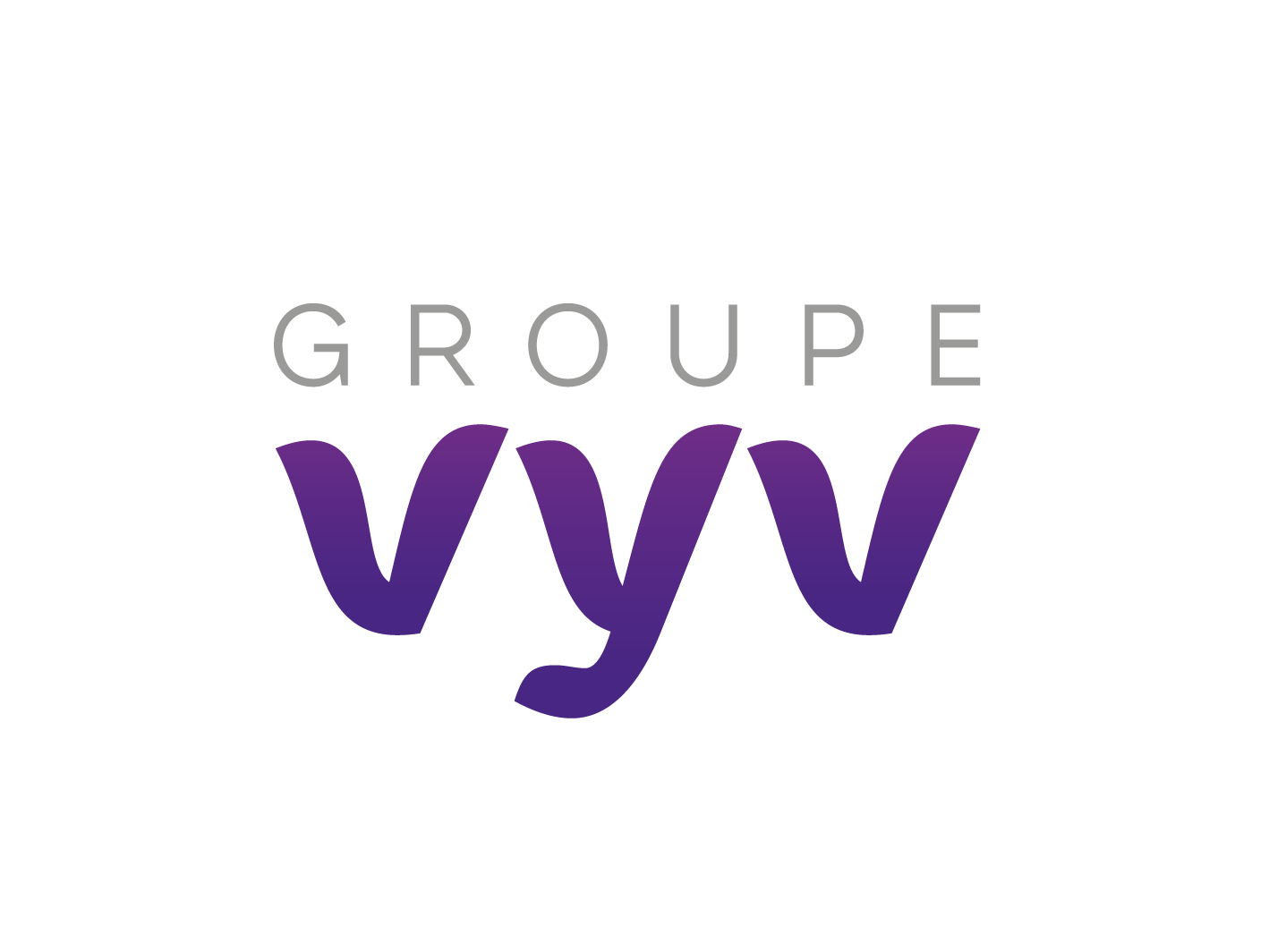 04/07/2023
3
La santé est un droit
C’est pourquoi, au-delà des constats et des simples indignations, nous mettons en œuvre de véritables solutions afin que chacun, dans le respect d’une égale dignité, soit en mesure d’accéder à ce droit fondamental.
En agissant sur l’ensemble des déterminants de santé et dans toutes leurs dimensions
En devenant l’acteur d’une protection sociale globale à travers une offre étendue
En étant le fer de lance de la performance solidaire en mobilisant tous les acteurs
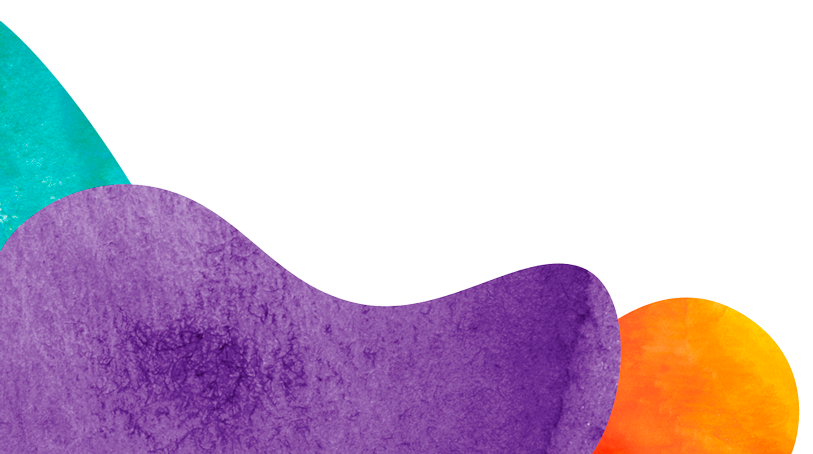 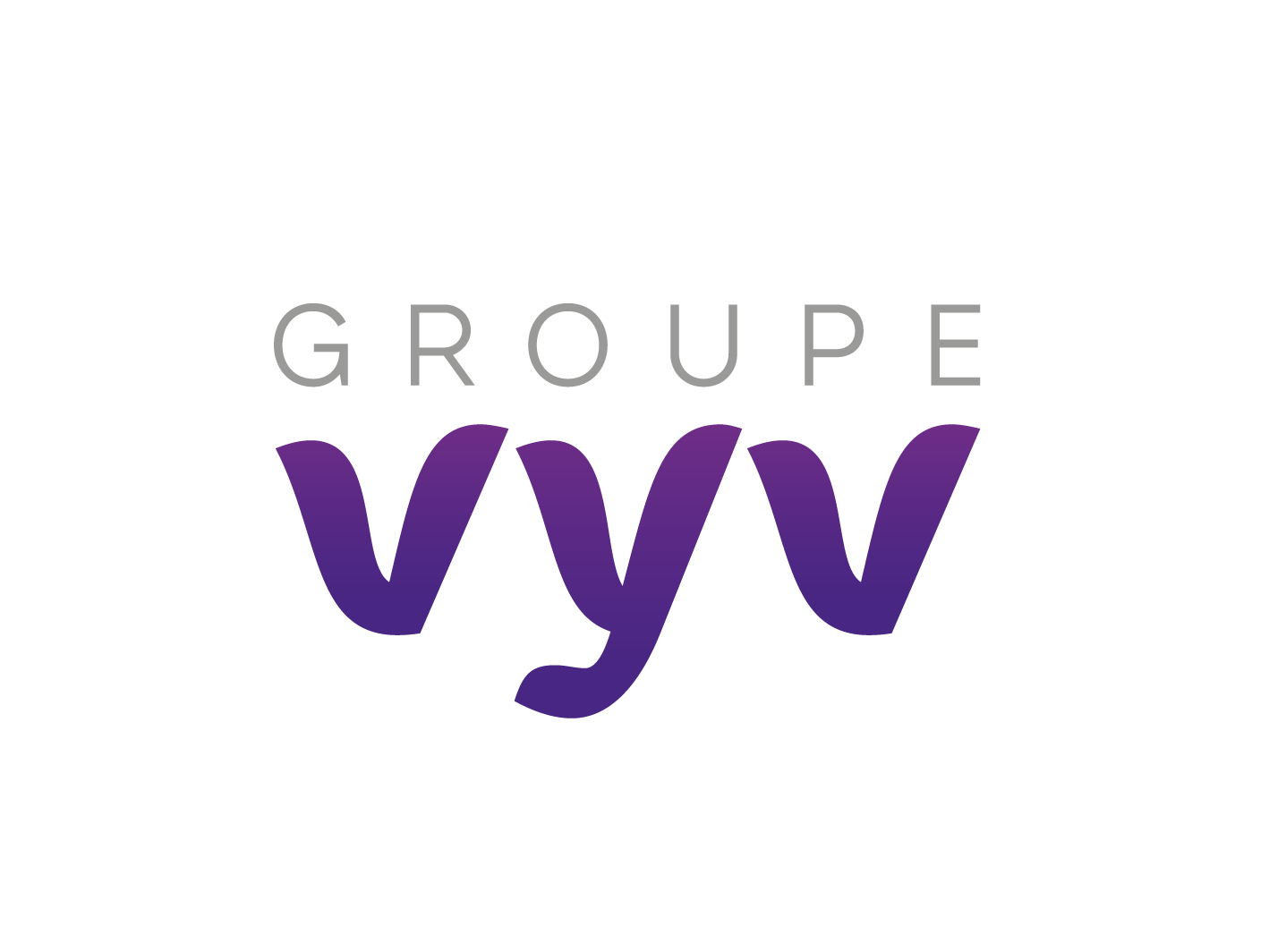 04/07/2023
4
Agir pour une santé globale
Assurance
Assurance santé, prévoyance, épargne retraite, dépendance, protection financière, assurancede biens… Protéger est le cœur de métierdu groupe.
Soins et accompagnement
Au sein du Groupe VYV, VYV3  favorise l’accèsaux soins par une offre de proximité qualitativeet innovante.
Logement 
Le logement est un déterminant de santé majeuret une condition essentielle du mieux-vivre.
Pour accompagner les particuliers, les employeurs publics et privés, le Groupe VYV a structuré son offre autour de trois métiers.
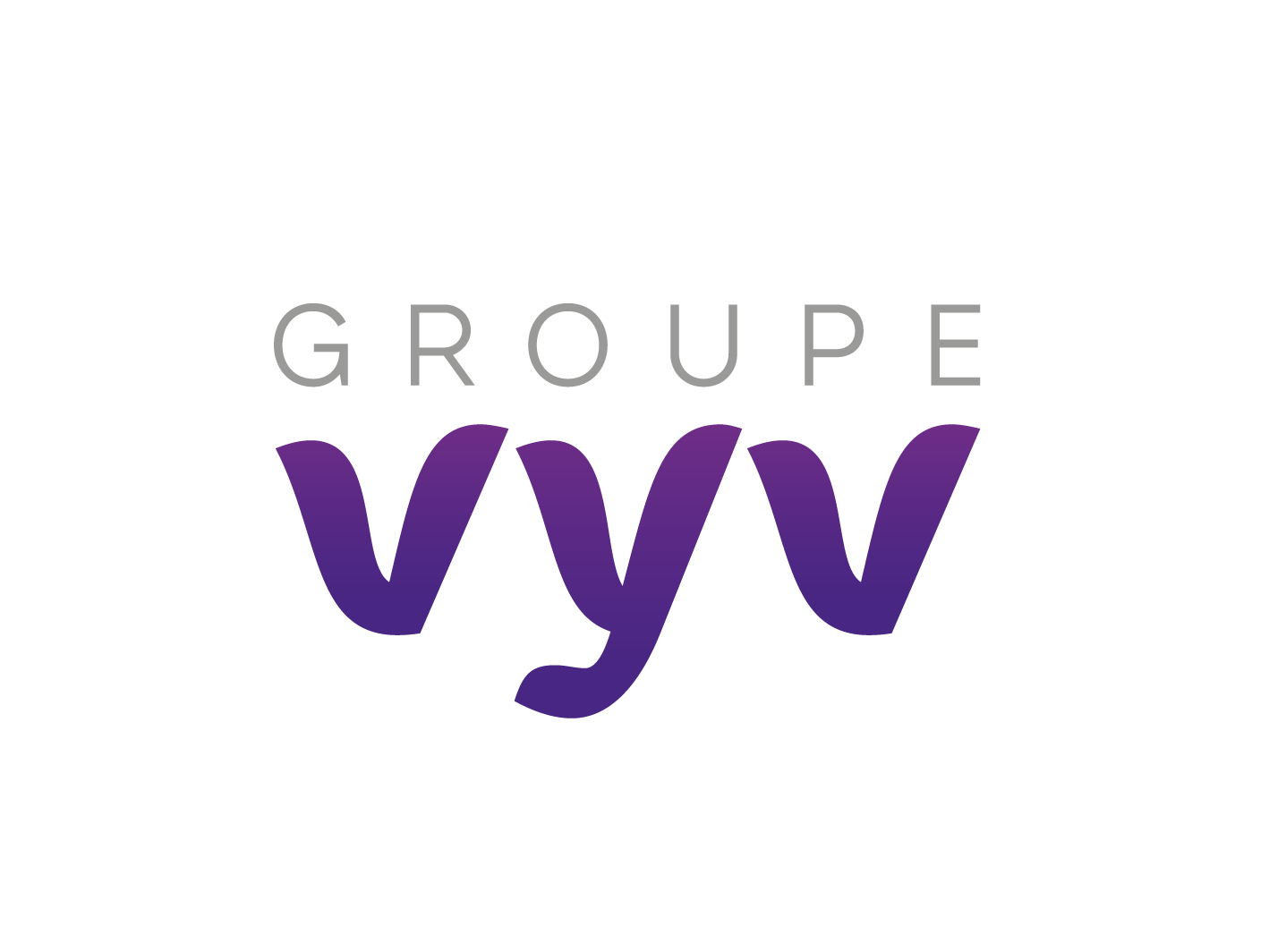 04/07/2023
5
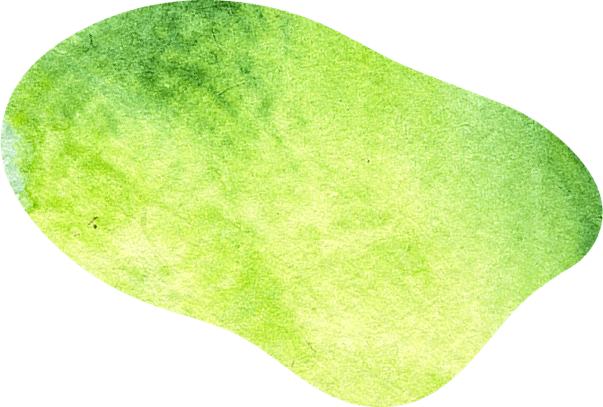 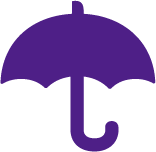 Assurer le plus grand nombre
04/07/2023
6
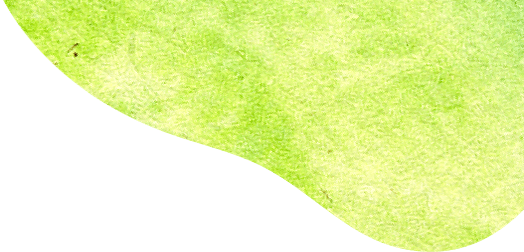 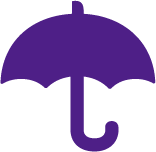 Assurer le plus grand nombre
Protéger est notre cœur de métier. Assurance santé, prévoyance, épargne-retraite,dépendance, assurance de biens et protection financière… Nous proposons à un publicde plus en plus large notre offre assurantielle au-delà de la seule complémentaire santéet offrons ainsi une réponse globale aux besoins de nos adhérents.
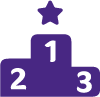 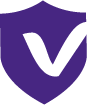 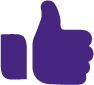 Top 5
du classement prévoyance 2022de l’Argus de l’assurance
Près de11 millions
de personnes protégées
Premier
acteur de l’assurance santé  en France
04/07/2023
7
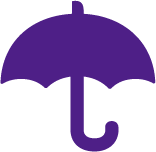 Assurer le plus grand nombre
Demain, davantage d’assurance
Nous proposons à un public de plus en plus large notre offre assurantielleau-delà de la seule complémentaire santé et offrons ainsi une réponse globaleaux besoins de nos adhérents. 

Prochainement, nous déploierons de nouvelles offres et renforceronsnotre gamme en multiprotection (prévoyance, épargne retraite, IARD…). Davantage d’adhérents de la fonction publique se verront proposerune protection en accord avec nos valeurs mutualistes.
04/07/2023
8
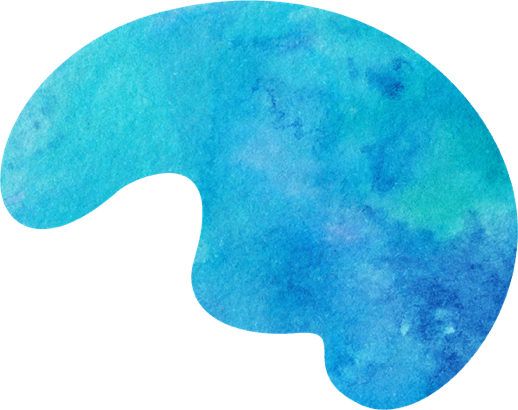 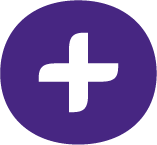 Prendre soinde chacun
04/07/2023
9
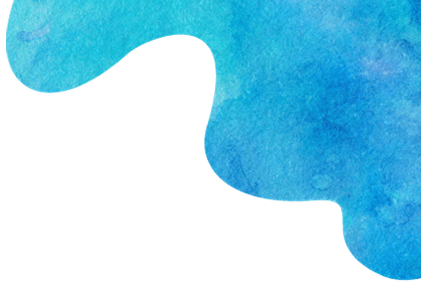 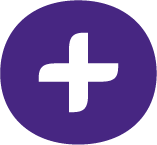 Prendre soin de chacun
VYV3, entité du Groupe VYV et 1er opérateur non lucratif d’offre de soinset d’accompagnement, développe et propose une offre innovante au plus prèsdes territoires.
Qualitative, ouverte à tous sans distinction, elle est adaptée aux besoins de tous les publics.
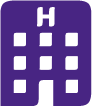 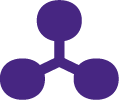 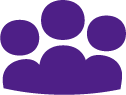 33 000
collaborateurs
1 700
établissements de soinset d’accompagnement
3 pôles d’activités
Produits & services - Soins - Accompagnement
04/07/2023
10
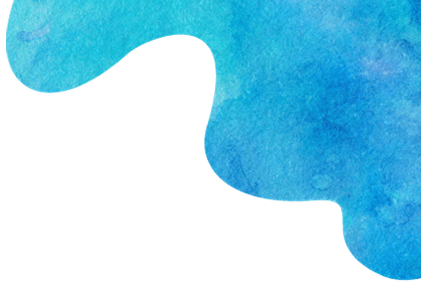 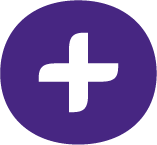 Prendre soin de chacun
VYV3, au travers de ses 3 pôles, propose une offre et des services de qualité, aux meilleurs coûts, pour répondre aux spécificités des besoins de chacun et faciliter l’accès aux soins pour tous. En conjuguant qualité des soins, innovation et accompagnement spécifique, VYV3 les accompagne à chaque moment de vie.
PÔLE       ACCOMPAGNEMENT
550 établissements
655 M€ de CA
PÔLE PRODUITS  ET SERVICES
735 établissements
373 M€ de CA
PÔLE SOINS
196 établissements
846 M€ de CA
04/07/2023
11
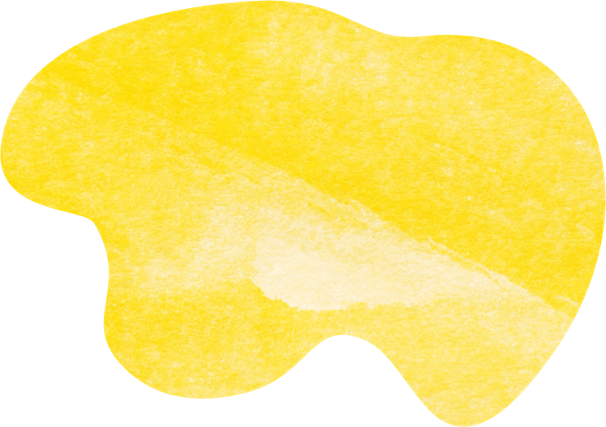 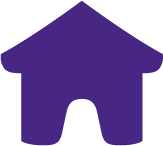 Améliorer la santépar l’habitat
04/07/2023
12
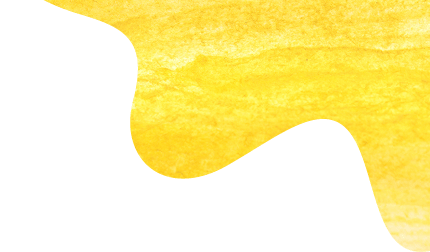 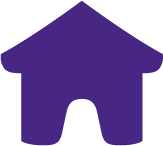 Améliorer la santé par l’habitat
L’habitat est une condition essentielle de santé et doit prendre en compte les spécificités des territoires et les parcours de vie de chacun.
Le Groupe VYV et le Groupe Arcade ont associé leurs expertises de l’habitat et de la protection sociale pour construire un modèle unique et innovant d’habitat social : le Groupe Arcade-VYV.
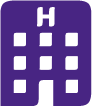 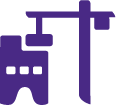 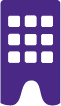 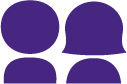 Plus de 
380 000
personnes logéesdans un habitat locatif
31 658
places en habitat spécifique (résidences étudiantes, Ehpad, jeunes travailleurs ...)
Plus de200 000
logements                     en patrimoine
Plus de5 000
Logements construits chaque année
04/07/2023
13
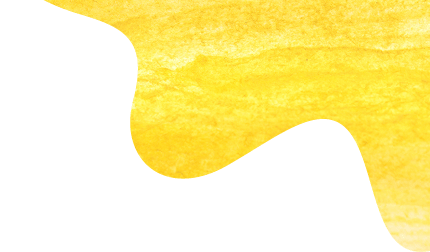 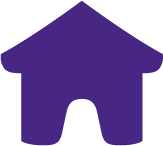 Améliorer la santé par l’habitat
Le Groupe Arcade-VYV défend 3 convictions fortes
Le logement et la santé sont indissociables et les réponses apportées doivent prendre en compte les parcours de vie pour agir efficacement et accompagner chacun, sans exclusion.
L’habitat doit être innovant et proposer des logements connectés, tout en prenant en compte les enjeux de développement durable et de climat.
La priorité est donnée à l’humain en assurant une présence au plus près des territoires. Implanté solidement sur l’ensemble du territoire métropolitain avec trente-deux filiales, le Groupe Arcade-VYV bénéficie d’une proximité forte et d’une maîtrise des enjeux d’habitat et de santé.
Ces convictions sont à l’origine de la création d’un nouveau label, riche d’engagements concrets : Mon Logement Santé.
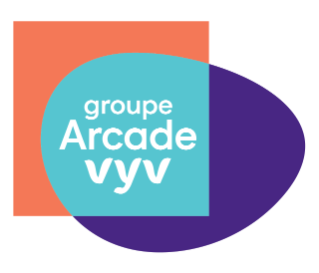 04/07/2023
14
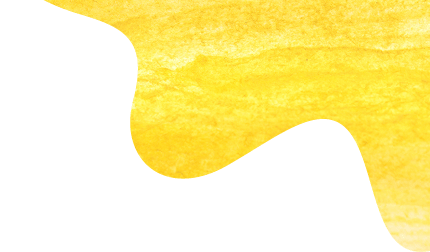 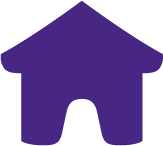 Améliorer la santé par l’habitat
Le label Mon Logement Santé
Conçu par les experts de la santé et de l’habitat du groupe, le logement santé viseà fournir à ses occupants une expérience de vie à la fois saine, désirable et résiliente.
Notre démarcheAvec des experts du logement, de la santé et de la protection sociale, nous avons conçu un référentielde 40 engagements, dont 10 engagements socles et obligatoires. Ces critères sont attestés par un évaluateur indépendant garantissant la neutralité de la démarche.
50 %À partir de 2025, notre groupe s’est fixé comme objectif de produire 10 000 logements par an,dont au moins la moitié labellisés « Mon Logement Santé ».
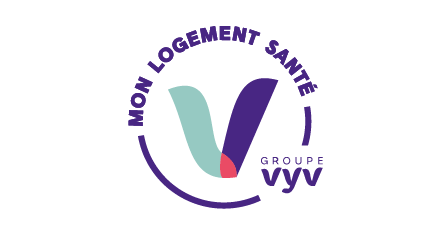 04/07/2023
15
Tournés vers l’avenir
Développer notre empreinte mutualiste pour accroîtrenotre impact sur la société
Accélérer notre développement sur nos trois métiers
Améliorer notre performance pour investir dans la santépour tous
Renforcer notre identité d’employeur et d’opérateurde référence sur nos activités
Notre projet VYV 2025 permetau groupe de renforcer son développement et celui de ses entités, d’investir dans l’humainet les nouveaux services et d’accroîtreson impact positif sur la société. 
Il s’articule autour de quatre axes complémentaires
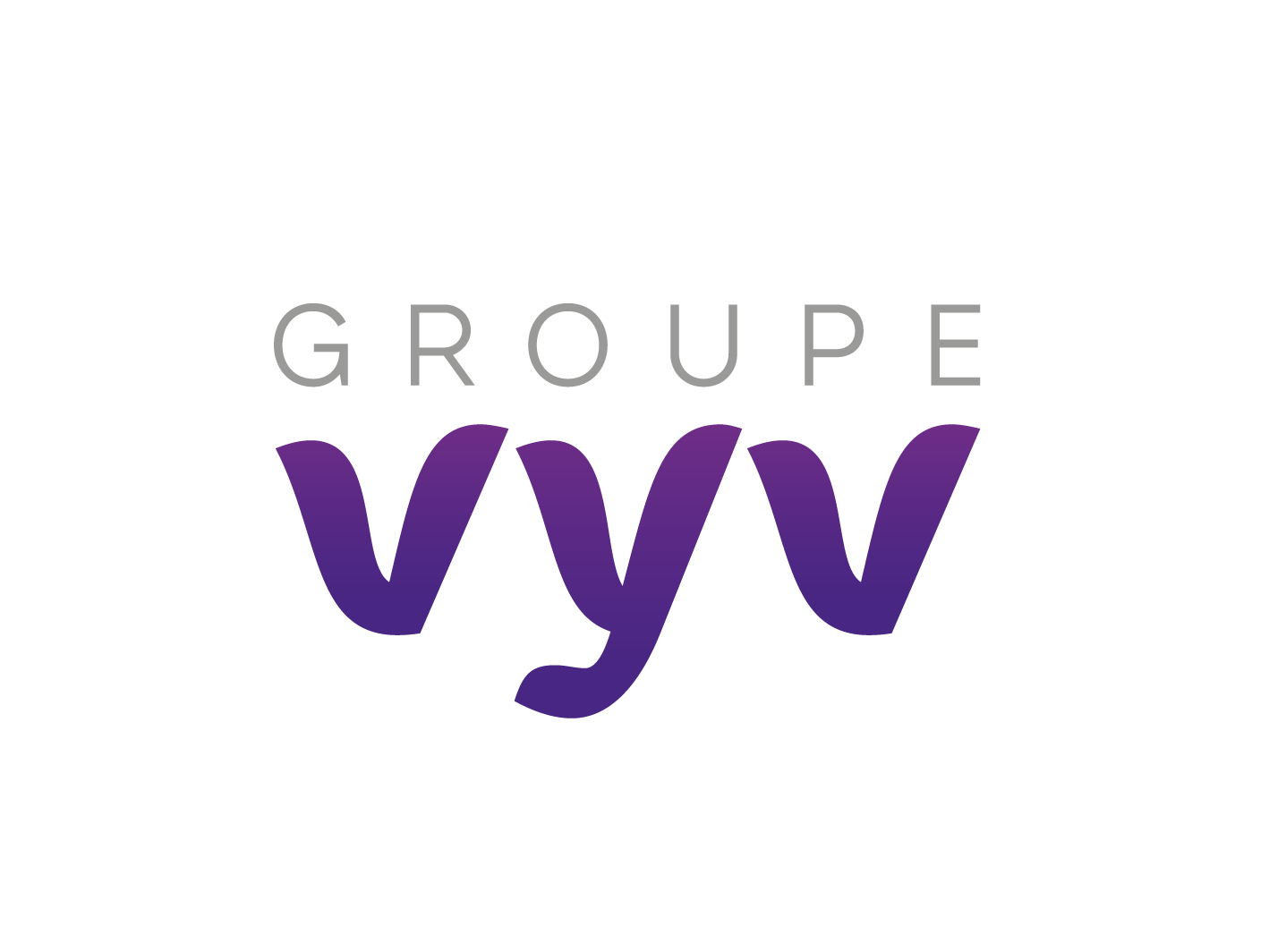 04/07/2023
16
Le groupe en chiffres
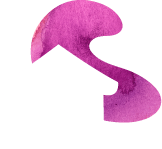 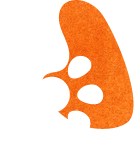 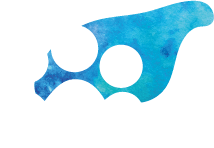 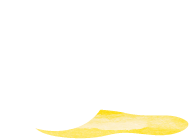 46 000collaborateurs
1 700
établissements de soins  et de services
10,1 milliards
d’euros de chiﬀre d’aﬀaires
10 000 élus
dont 2 600 délégués
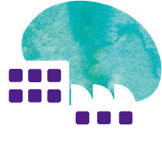 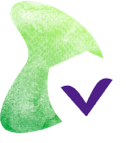 Près de
11 millions
de personnes protégées
77 000
entreprises clientes en santé et prévoyance
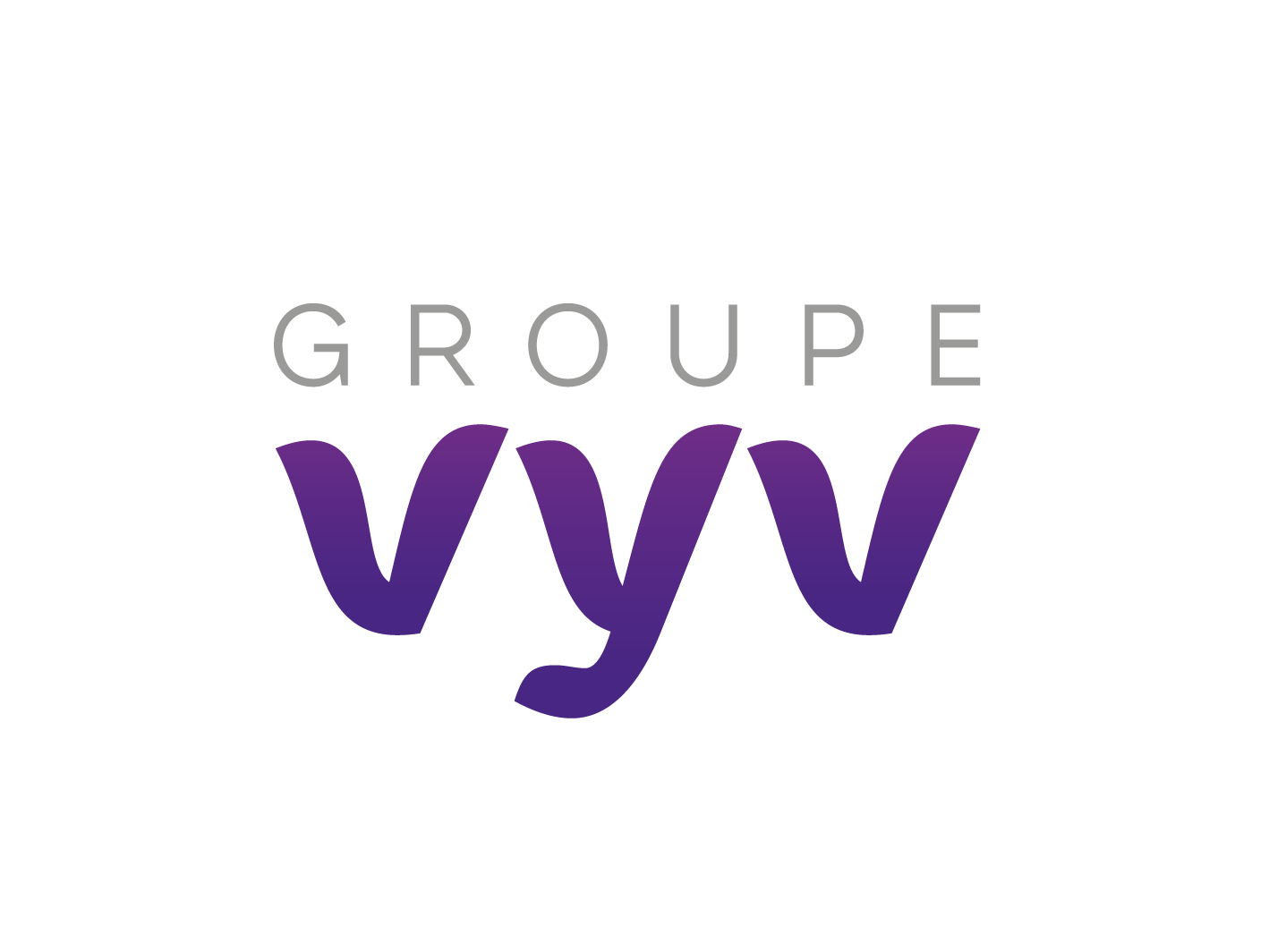 04/07/2023
17
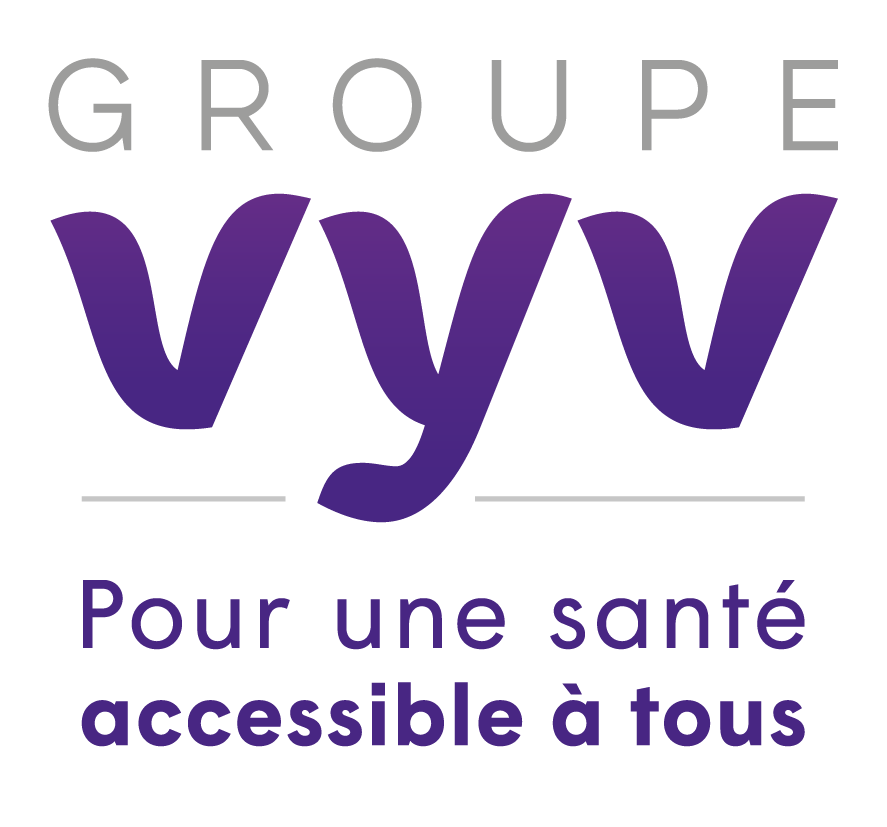 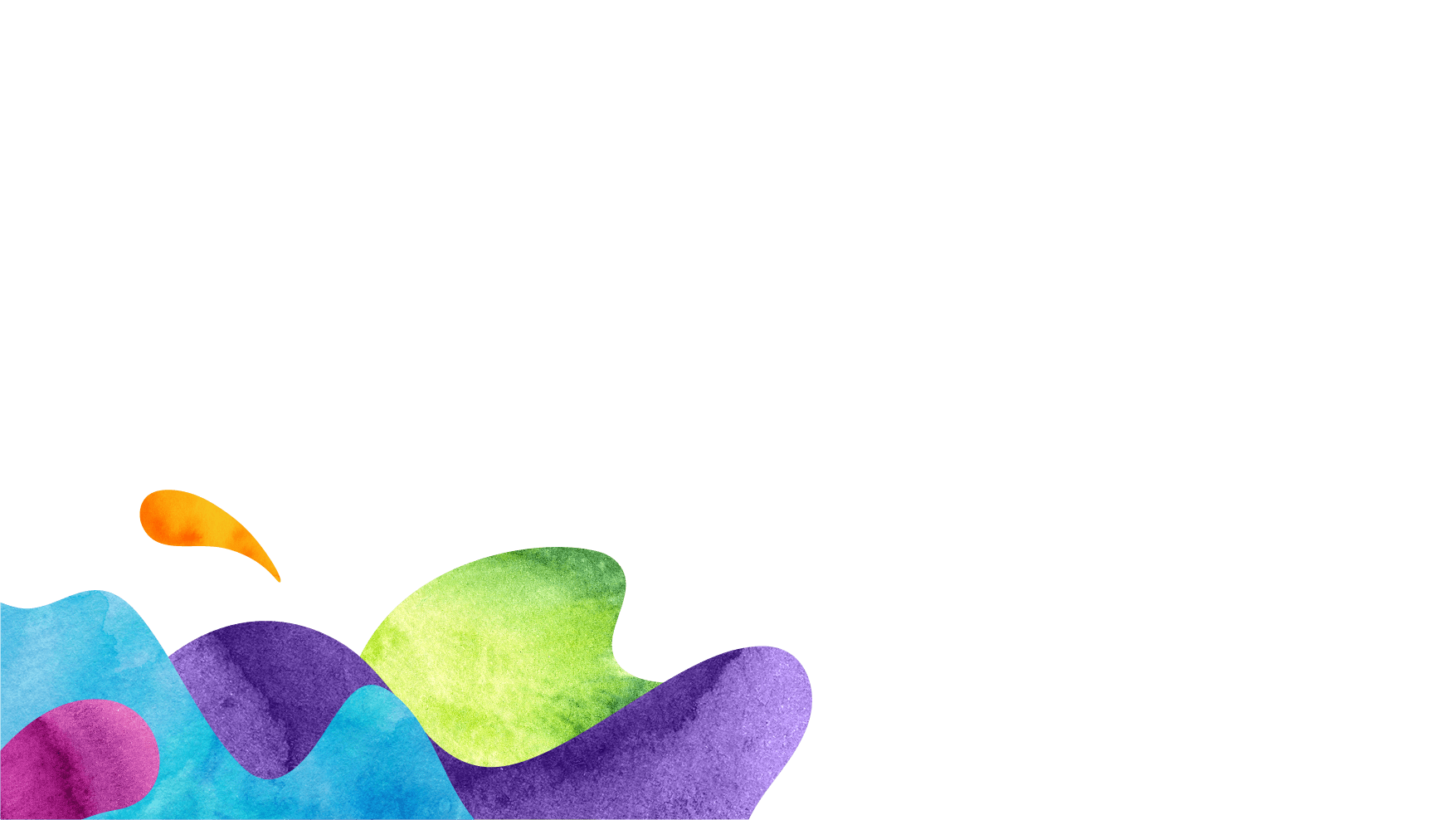 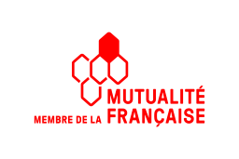 Groupe VYV, Union Mutualiste de Groupe soumise aux dispositions du Code de la mutualité, ​immatriculée au répertoire Sirene sous le numéro Siren 532 661 832, ​numéro LEI 969500E0I6R1LLI4UF62. Siège social : 62-68, rue Jeanne-d’Arc - 75013 Paris​